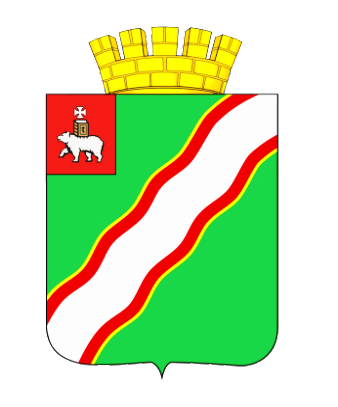 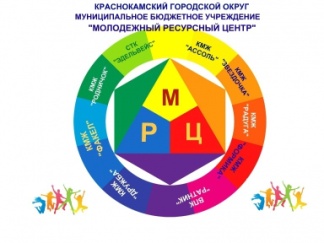 Муниципальное бюджетное учреждение «Молодежный ресурсный центр»
ПРОФИЛАКТИКА СОЦИАЛЬНО - НЕГАТИВНЫХ ЯВЛЕНИЙ В ПОДРОСТКОВО – МОЛОДЕЖНОЙ СРЕДЕ
Докладчик:
Светлана Геннадьевна  Рукавишникова
Директор МБУ   МРЦ
г. Краснокамск, 2020
Муниципальное бюджетное учреждение «Молодежный ресурсный центр»
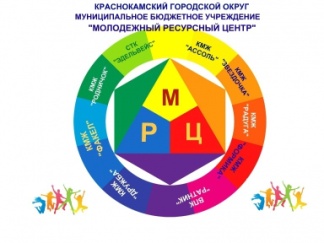 Количество структурных подразделений: 10 

Общее количество сотрудников: 34 чел.

Количество руководителей   
          кружков : 18 чел.

Количество организаторов: 16 чел
Основные направления профилактики социально-негативных направлений в подростково - молодежной среде
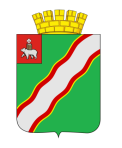 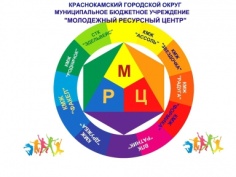 ормирование у подростков и молодежи 
ценностного отношения к здоровому образу жизни.
вание у подростков и молодежи 
- Организация отношения к здорово формирование у подросткопвв и молодежи 
ценностного отношения к здоровому образу жизни.
му образу жизни.
- формирование у подростков  и молодежи ценностного  отношения в здоровому образу жизни;
 - организация занятости подростков и молодежи;
- вовлечение подростков и молодых людей в творческую,     интеллектуальную деятельность; 
- внедрение превентивных обучающих программ – тренингов для подростков;
- создание добровольческого движения ; 
- развитие информационного пространства
антинаркотические мотивационные акции, фестивали;
- реализация проектов
3
Формирование у подростков  и молодежи ценностного  отношения
 в здоровому образу жизни
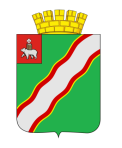 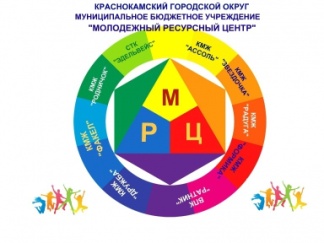 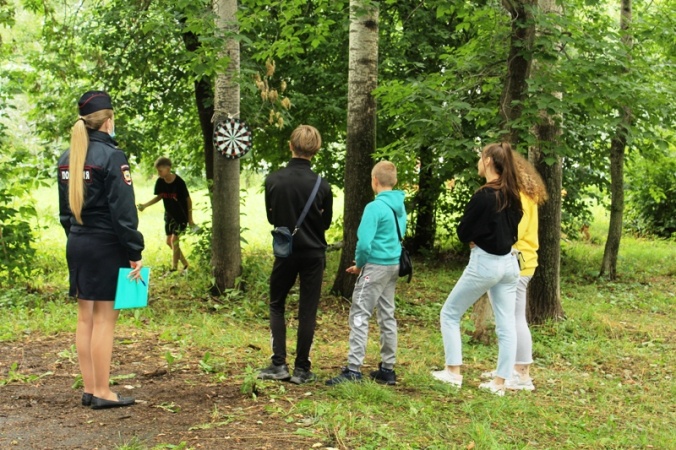 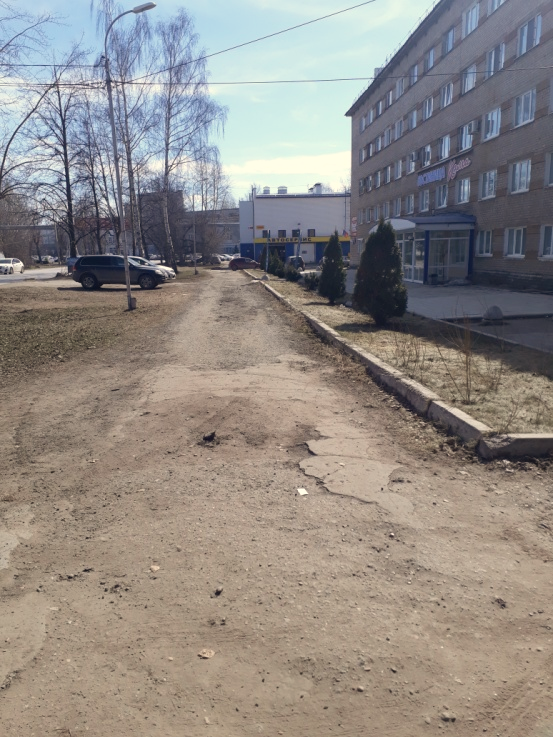 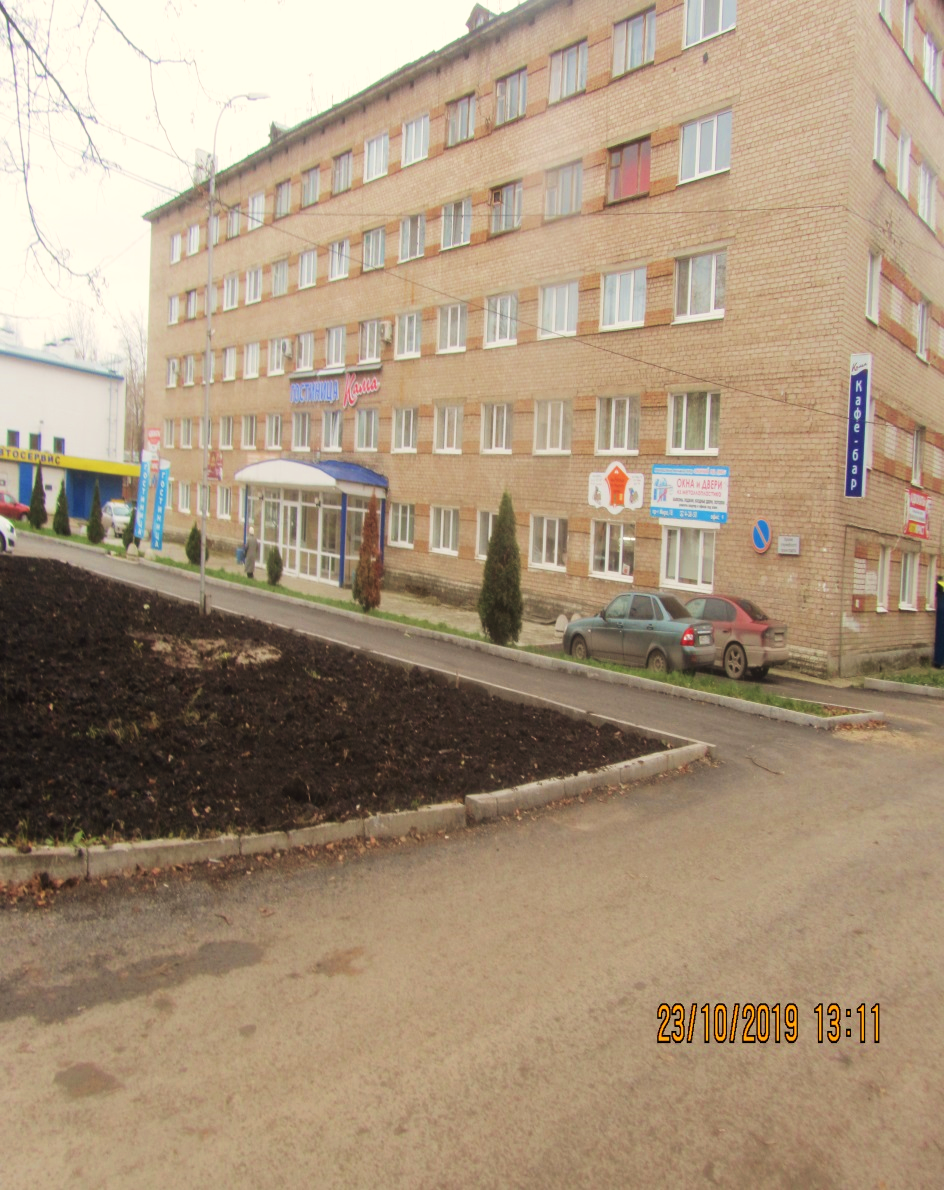 За 1 полугодие проведено:
-  20  спортивных мероприятий из них:12 онлайн и  8  офлайн
Общий охват 298 чел. (201 онлайн  и  97  офлайн)
За 1 полугодие проведено  55 (патриотических) мероприятий из них: 35онлайн и 20 офлайн.
Общий охват 2741 чел. (2389 онлайн  и 352 офлайн)
-
Значимые мероприятия:
«Молодежь за ЗОЖ»;
- Молодежная патриотическая акция «Десант Прикамья»;
- Экскурсия с военкомом в рамках Всероссийской акции «Диалоги на равных»
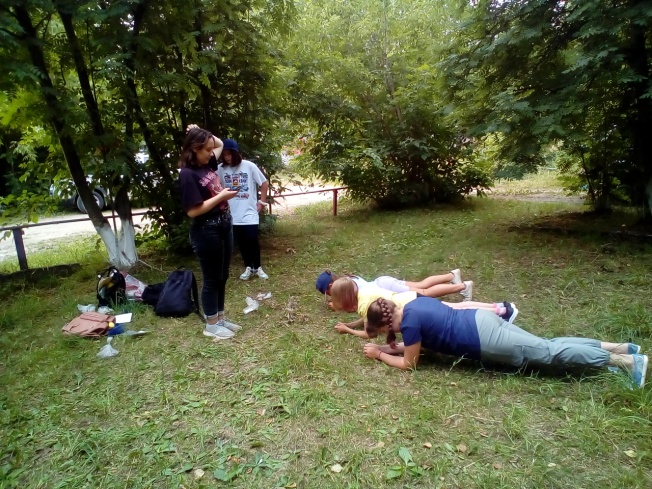 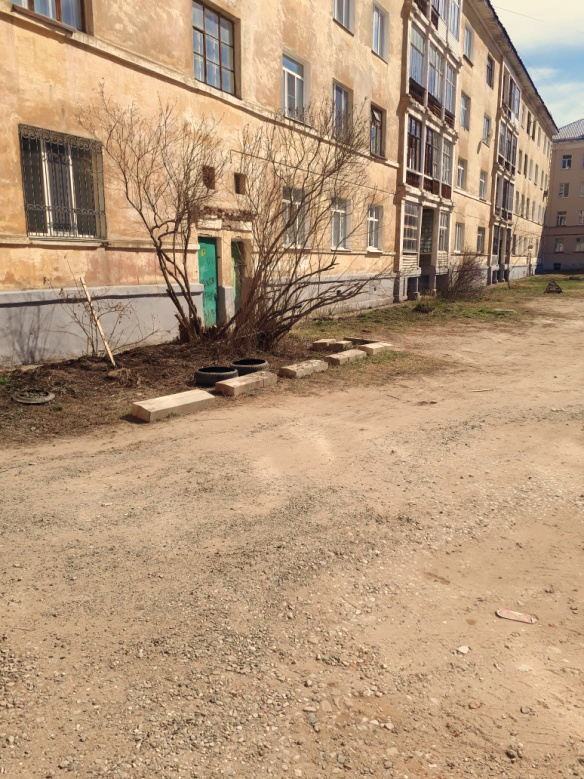 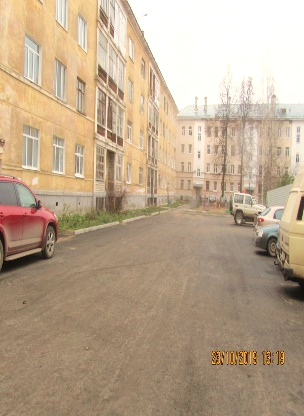 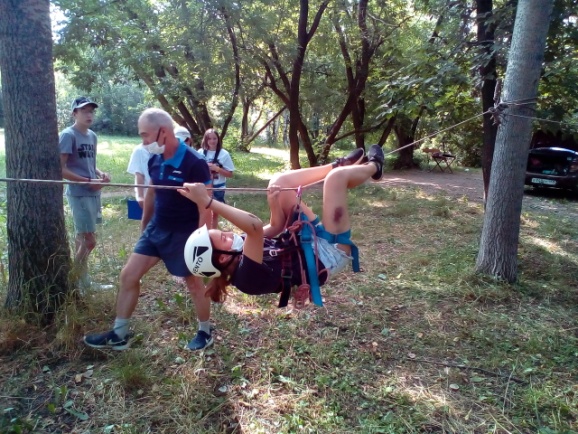 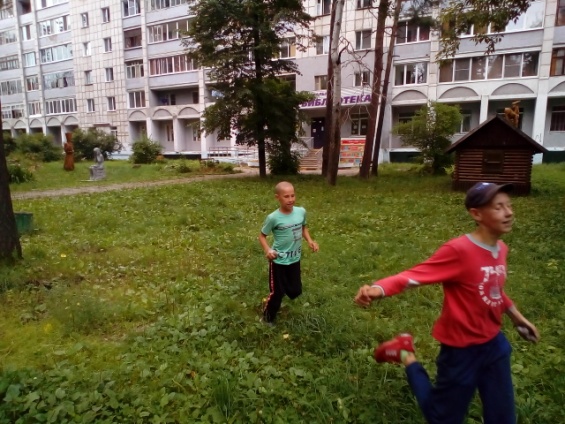 4
Внедрение в практику работы учреждения превентивных обучающих программ – тренингов  для подростков и молодежи
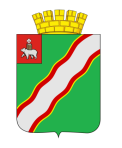 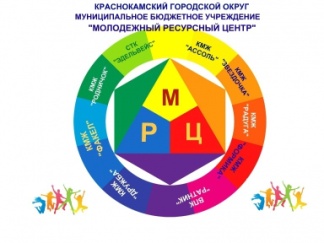 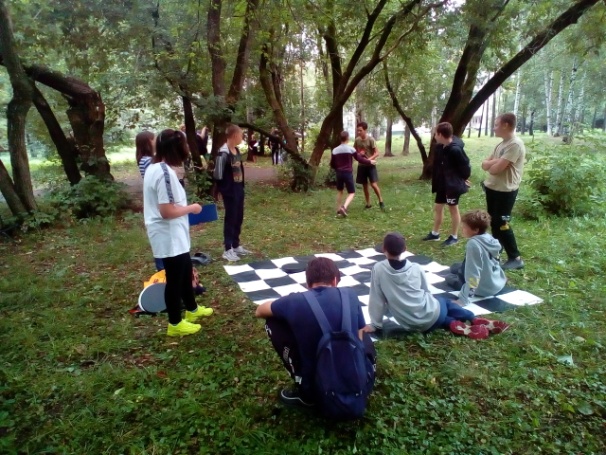 -
За 1 полугодие проведено  3 мероприятия
Общий охват более  100 чел. 
Значимые мероприятия:
Правовой тренинг «Подросток и закон»  прошел  на трех площадках:
- Отдел Министерства внутренних дел г. Краснокамска (целевая аудитория - учащиеся Западно-уральского техникума);
-  МАОУ СОШ №  3 ( целевая аудитория -  учащиеся 7х классов )
-   МБУ «Ресурсный цент»  (целевая аудитория -  волонтерские отряды)
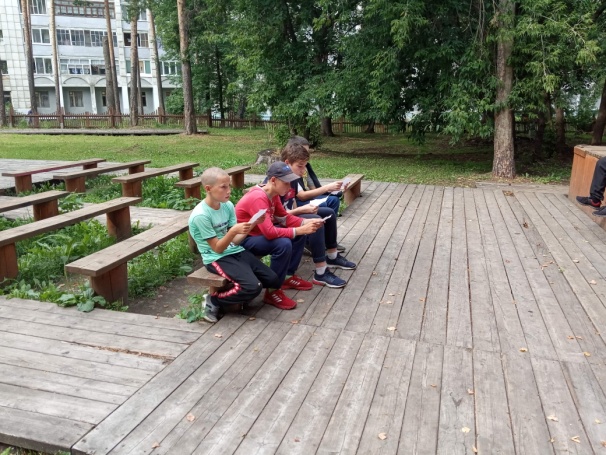 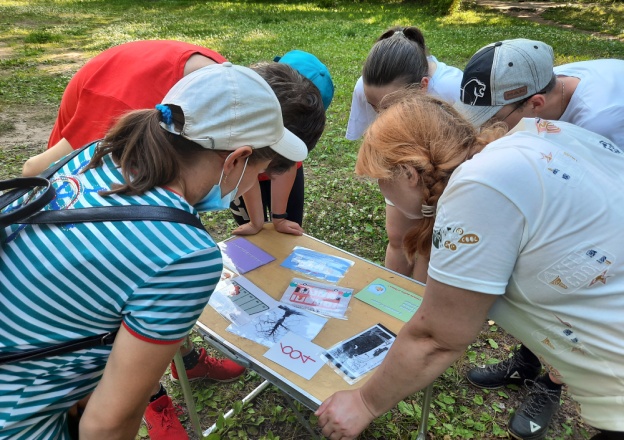 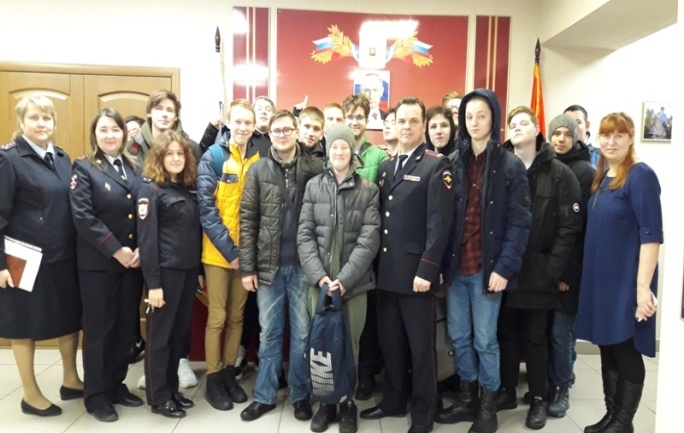 5
Создание добровольческого движения
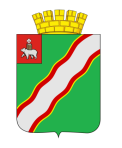 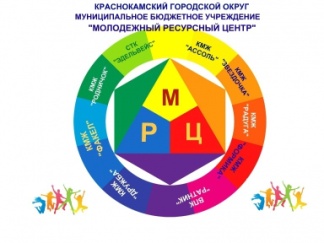 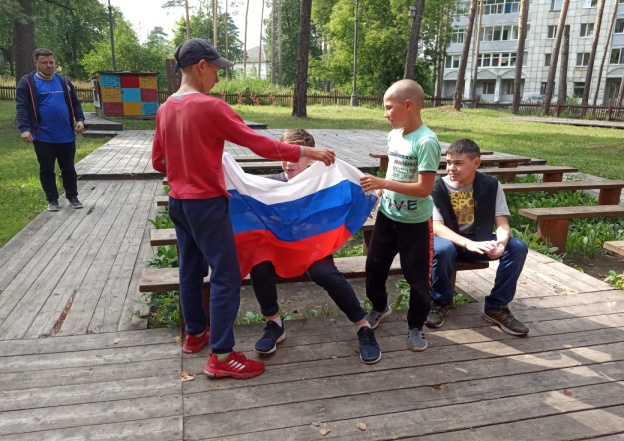 За 1 полугодие проведено  36 мероприятий из них: 11онлайн и 25 офлайн
Общий охват 799 чел. (341 онлайн  и  458 офлайн) 
Значимые мероприятия:
- «Волонтерский университет»;
-  Акция «Сад памяти»;
- Акция Георгиевская ленточка;
- Конкурс добровольческих отрядов «Наше время»
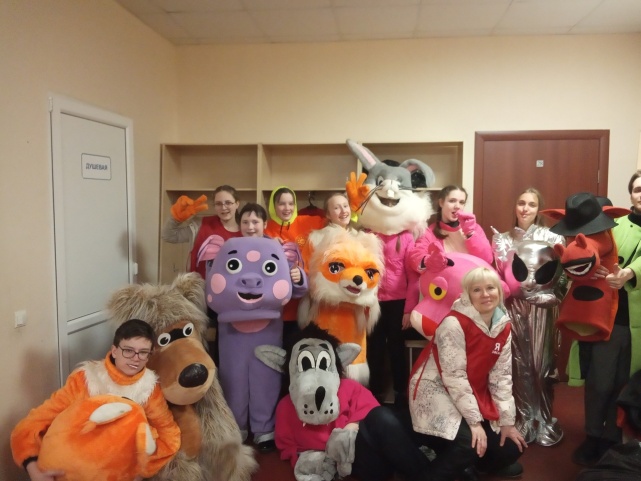 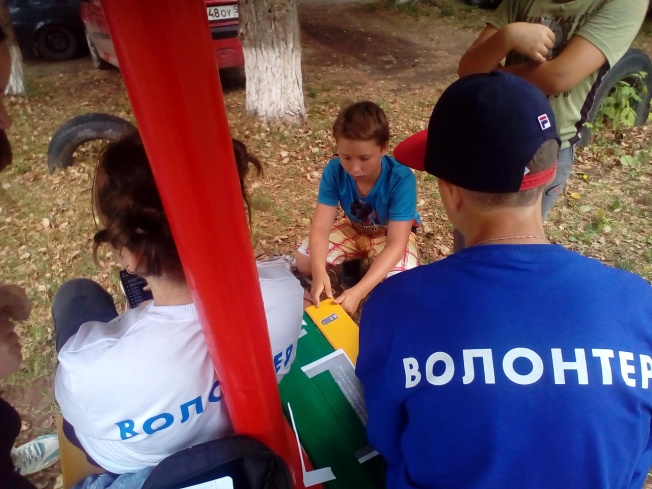 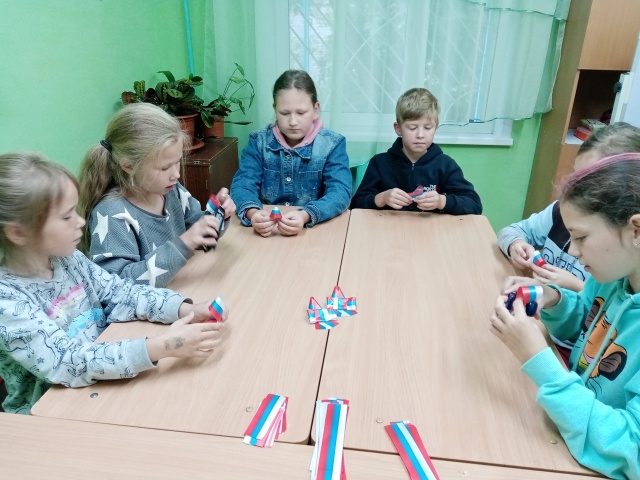 6
Организация занятости 
подростков и молодежи
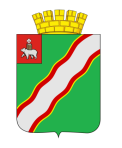 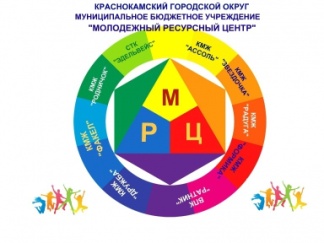 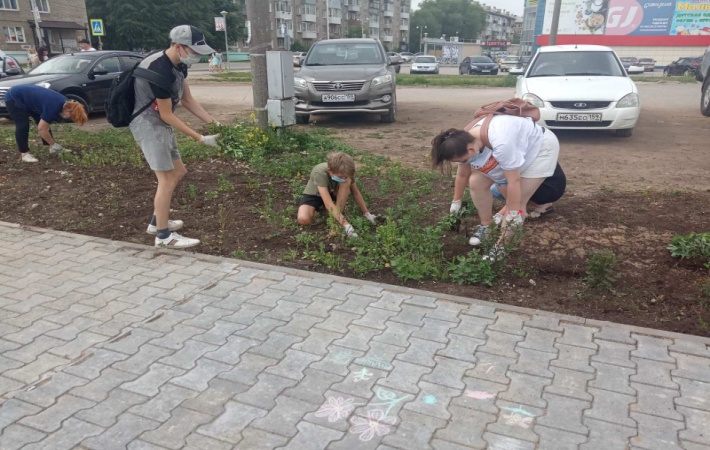 Организованна работа кружков разной направленности  - 40 кружков и секций  
 Количество посещающих кружки –  600 чел
    Организация   временных рабочих  мест для несовершеннолетней молодежи осуществляется через работу трудовых отрядов.
   Деятельность трудовых отрядов осуществлялась в трех клуба КМЖ «Дружба», КМЖ «Факел», КМЖ «Ассоль»
Всего трудовой занятостью охвачено – 19 чел.
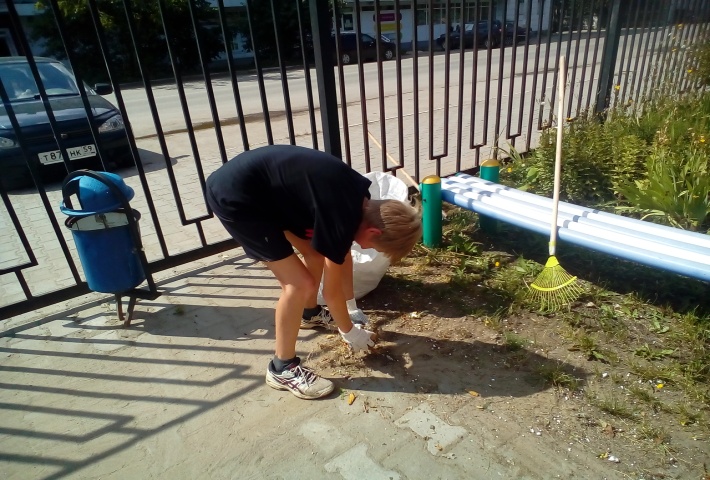 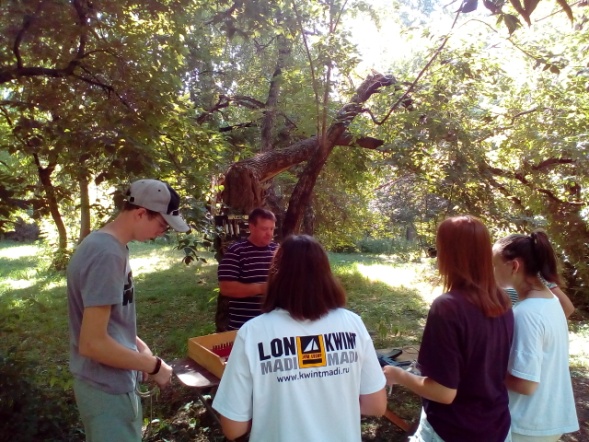 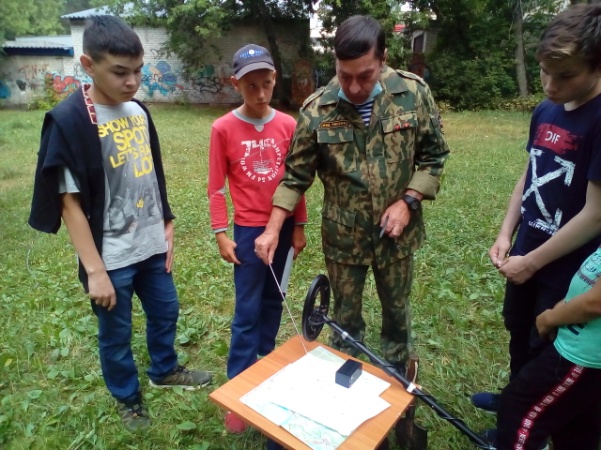 7
Вовлечение подростков и молодых людей в творческую, интеллектуальную деятельность.
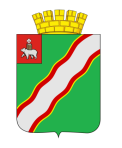 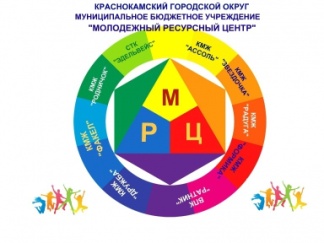 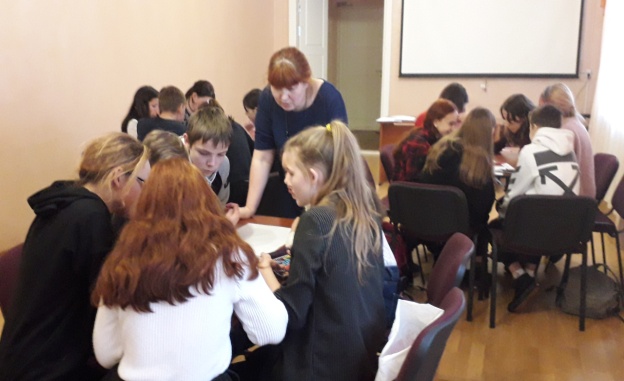 За 1 полугодие проведено  75 мероприятий из них:                                              37 онлайн и 38 офлайн
Общий охват 1315  чел. (708 онлайн  и  607 офлайн)
Значимые мероприятия:
- Интеллектуально - познавательная игра «Краснокамский АРТ»;
- Интерактивная  - познавательной игра «АРТ – квартал»;
- Чемпионат по интеллектуальным играм среди работающей молодежи КГО
- Окружной семинар практикум по ТРИЗ.
.
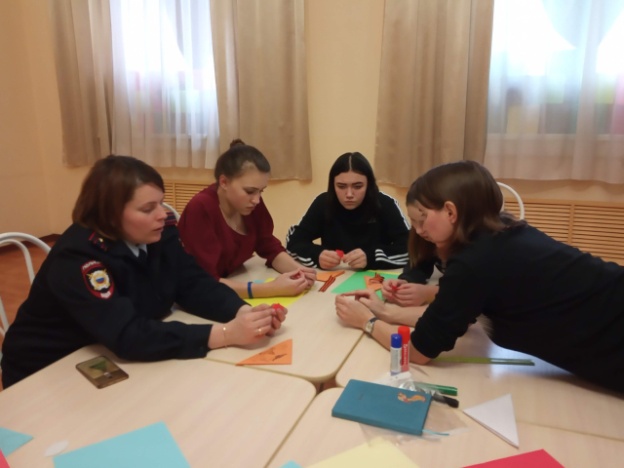 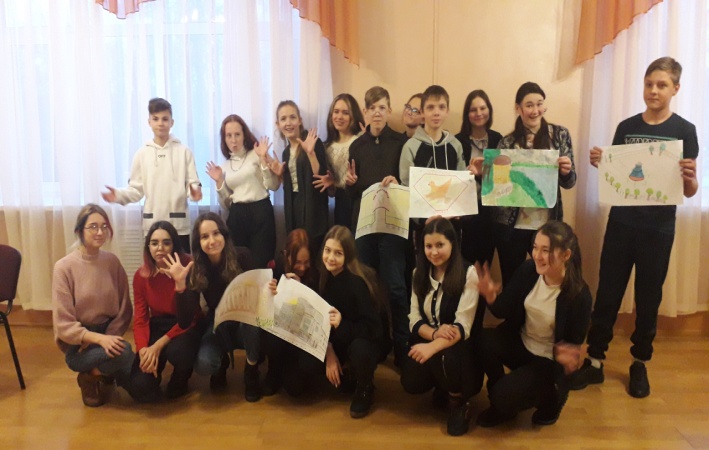 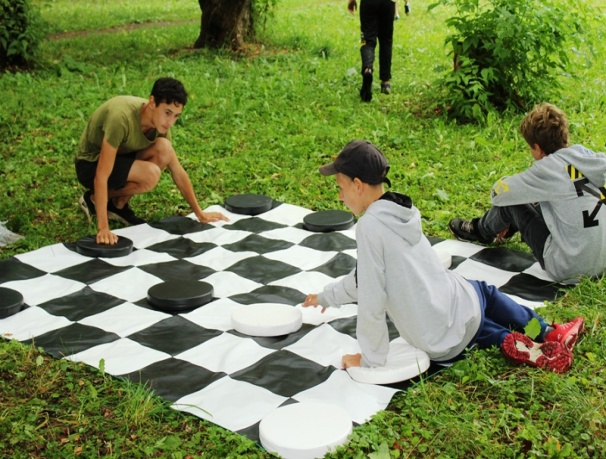 8
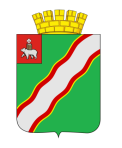 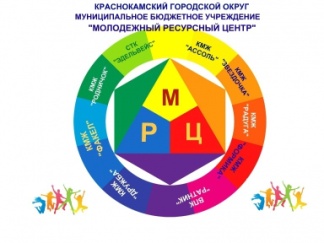 Проведение  мотивационных акций
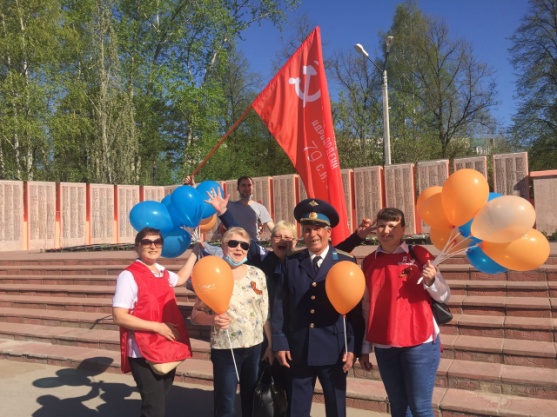 Традиционный календарь 1 полугодия проведения акций.
Март  - Акция «Белая ромашка»  день борьбы с туберкулезом
Апрель - Всемирный день здоровья 
Май – Всемирный день борьбы с табакокурением
Июнь – Международный день борьбы с наркоманией
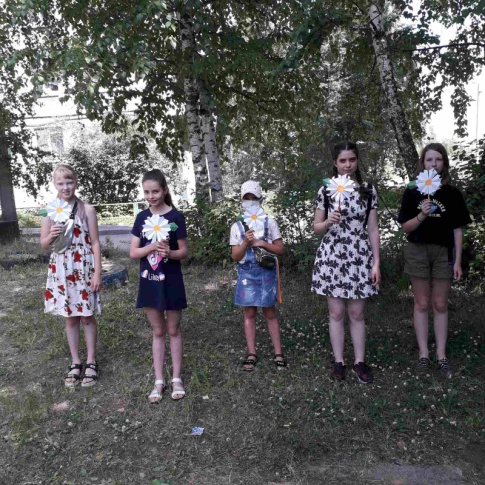 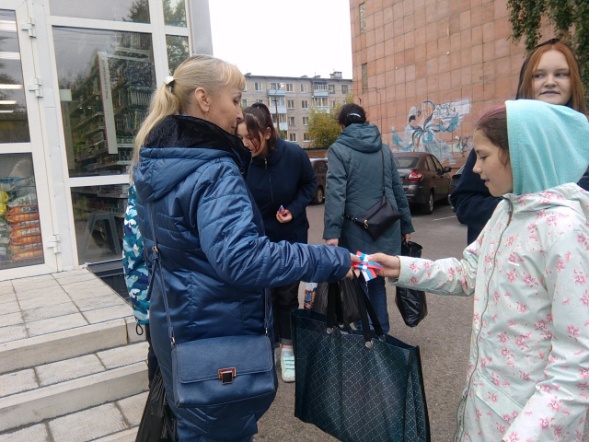 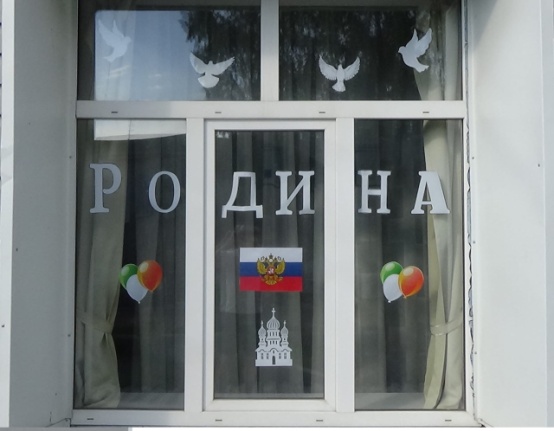 9
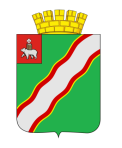 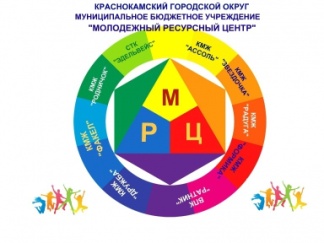 Перспективы развития и планирования работы по профилактике социально-негативных явлений в подростково - молодежной среде
 на 2 полугодие 2020 г.
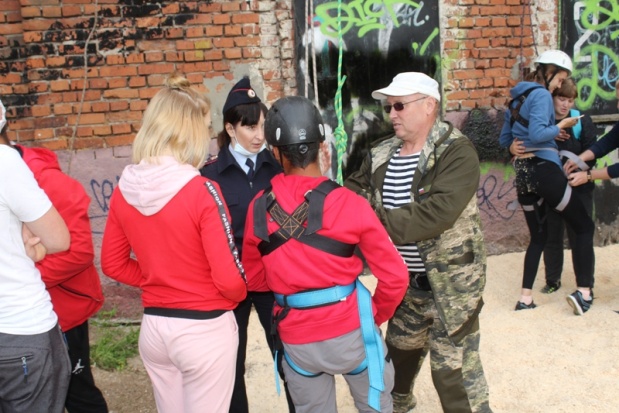 Реализуется проект «КУБ – Курс успеха и безопасности».     
Проект реализуется при поддержке Отдела Министерства внутренних дел г. Краснокамска и  получил положительную оценку его специалистов.   
За период с 01.06.2020 г  по  20.08.2020 проведено  
-     6 мероприятий   более  60  чел. (еженедельная практика проведения мероприятий).
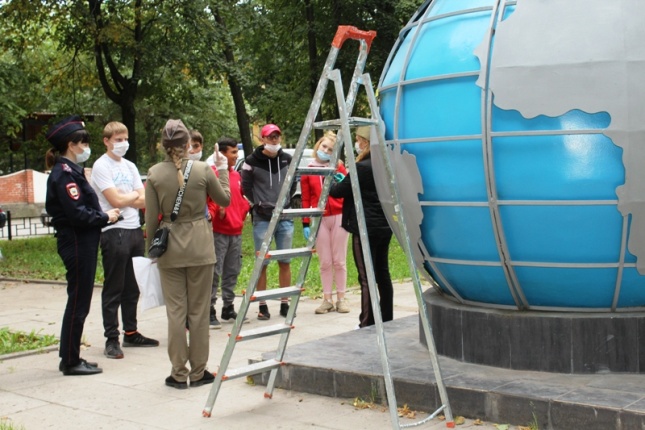 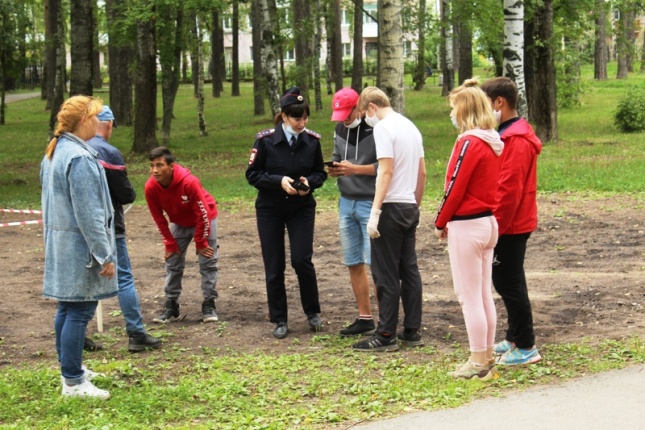 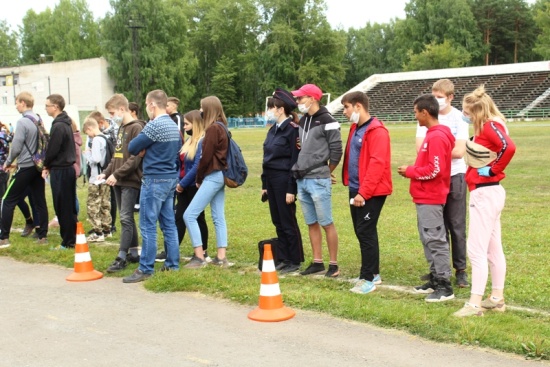 10
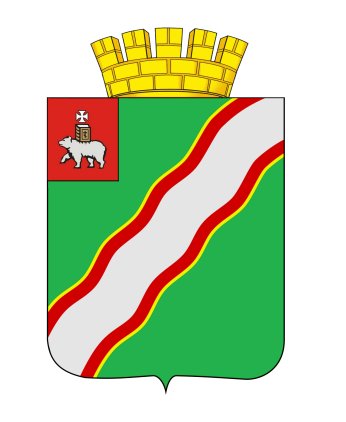 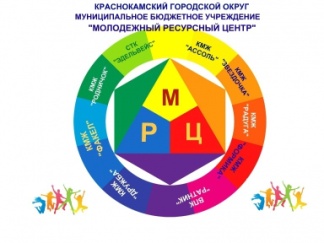 СПАСИБО ЗА ВНИМАНИЕ!
11